Op initiatief van Taizé nodigt Paus Franciscus christenen uit álle kerken uit: Kom naar Rome en bid met ons!

Ga je mee?
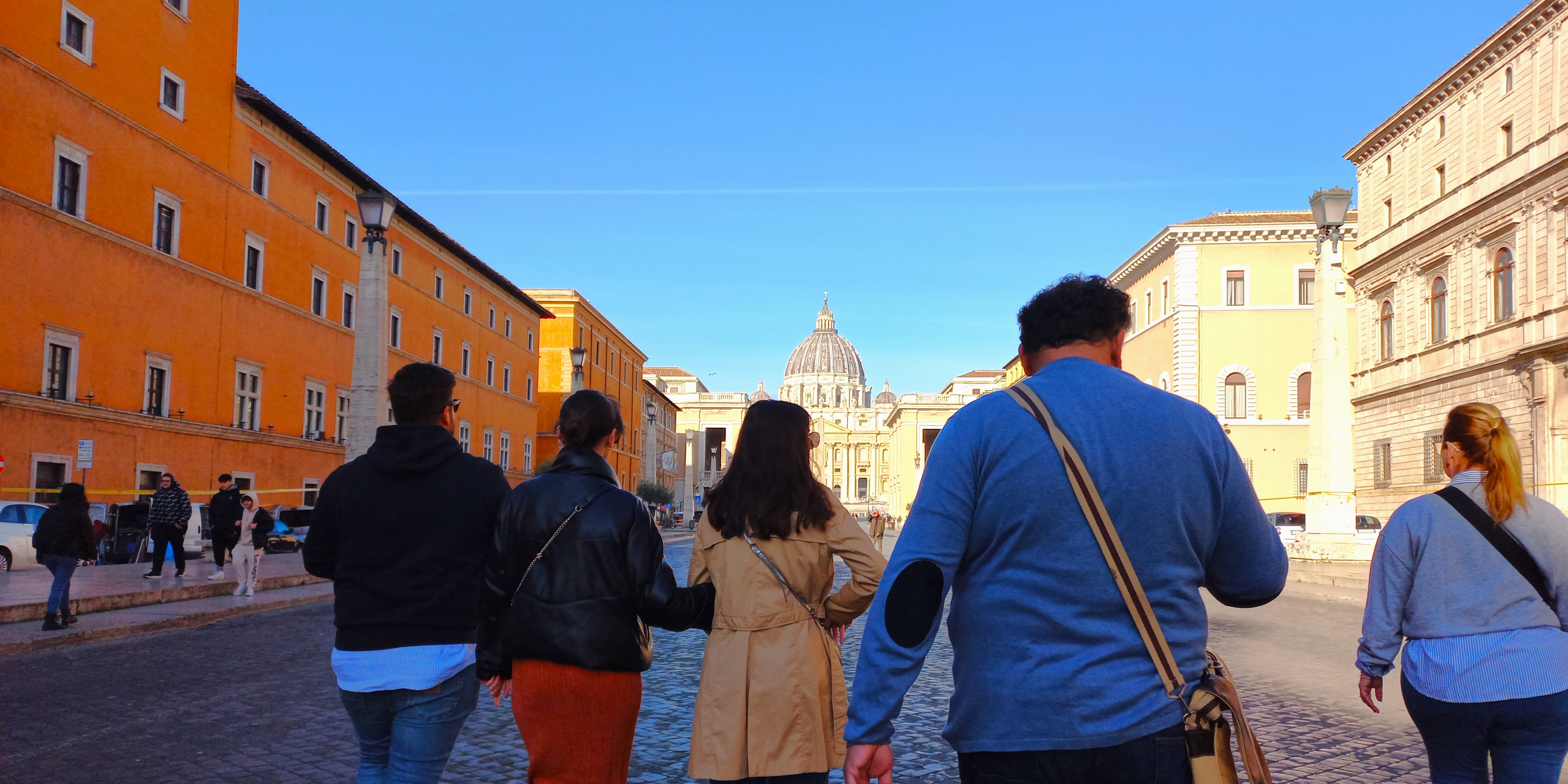 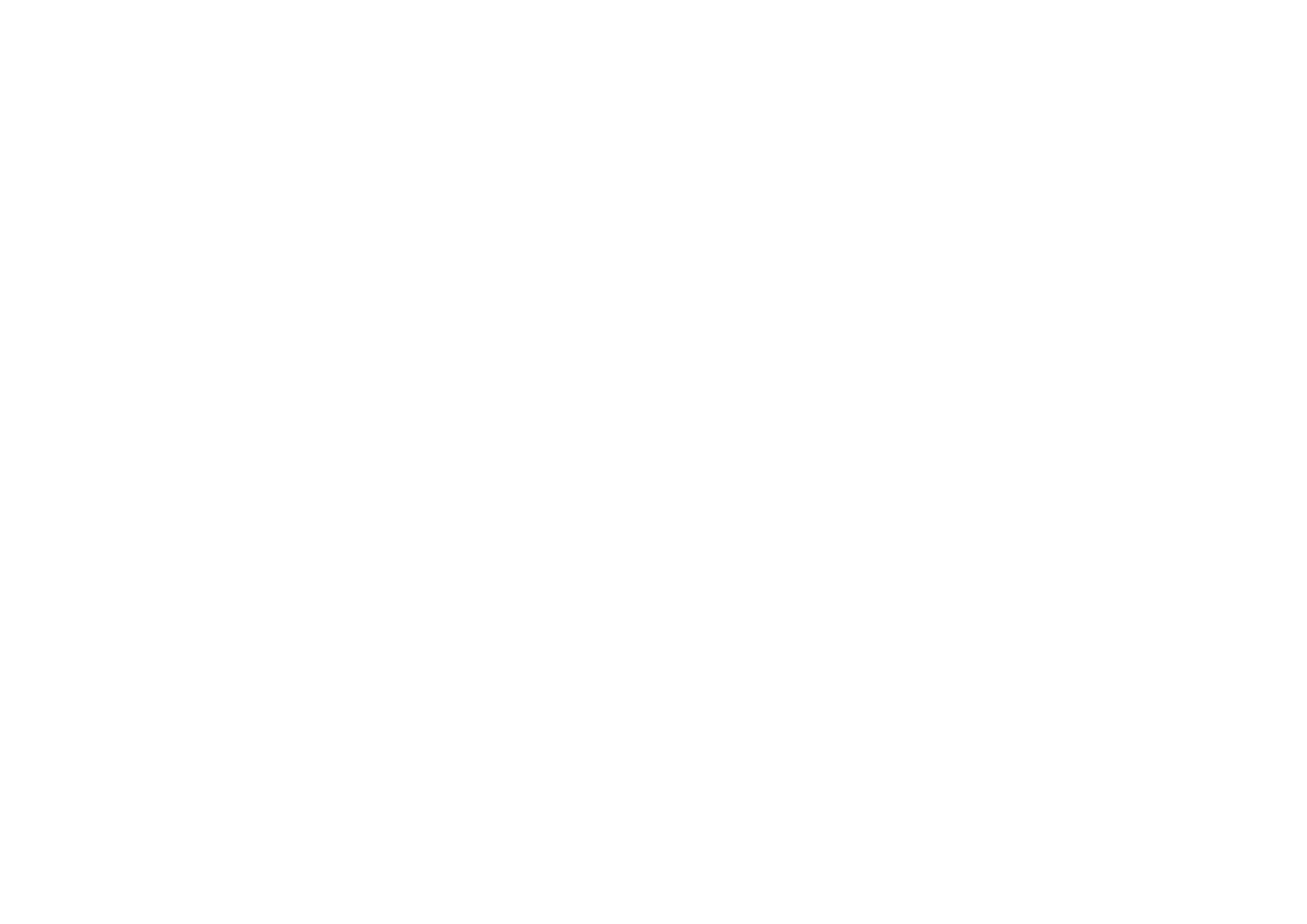 Wie: 		Jongvolwassenen (18-35) uit álle kerken
Waarom:	Om te bidden om eenheid en de toekomst van de kerk
Wanneer:	28 september t/m 2 oktober 2023Hoe:		Busreis georganiseerd door de Katholieke Vereniging voor 
		Oecumene
Info:		www.oecumene.nl/together
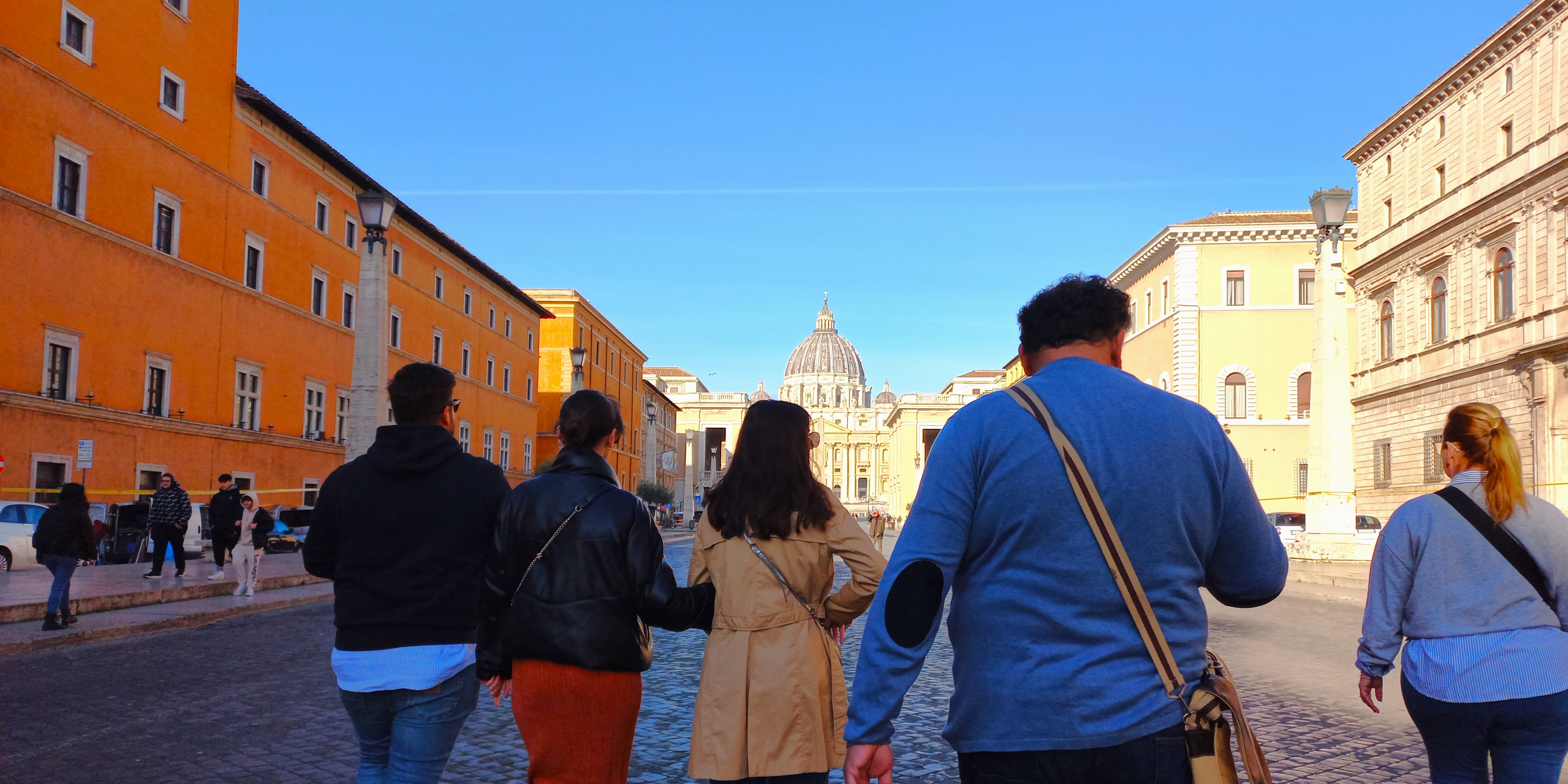 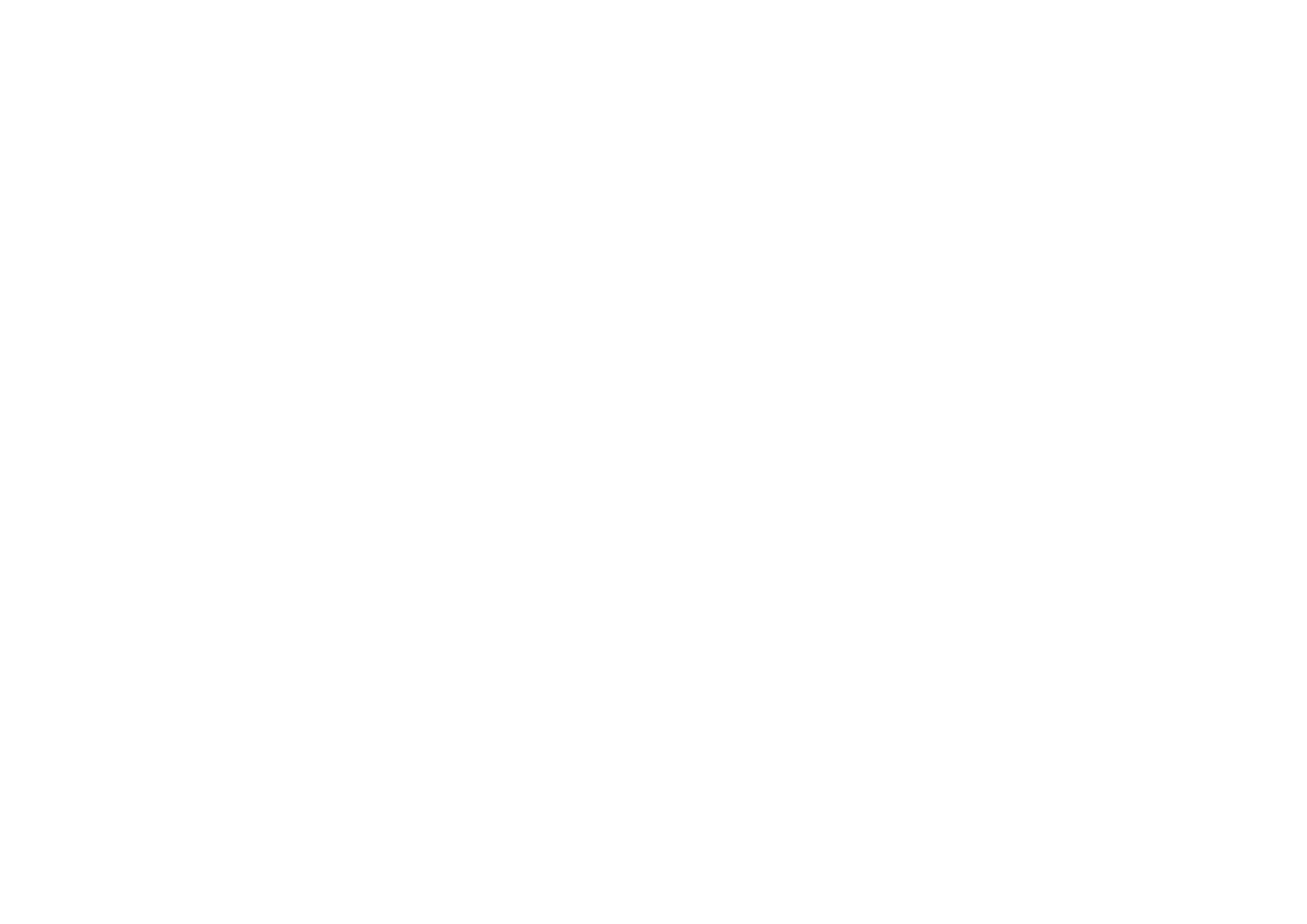 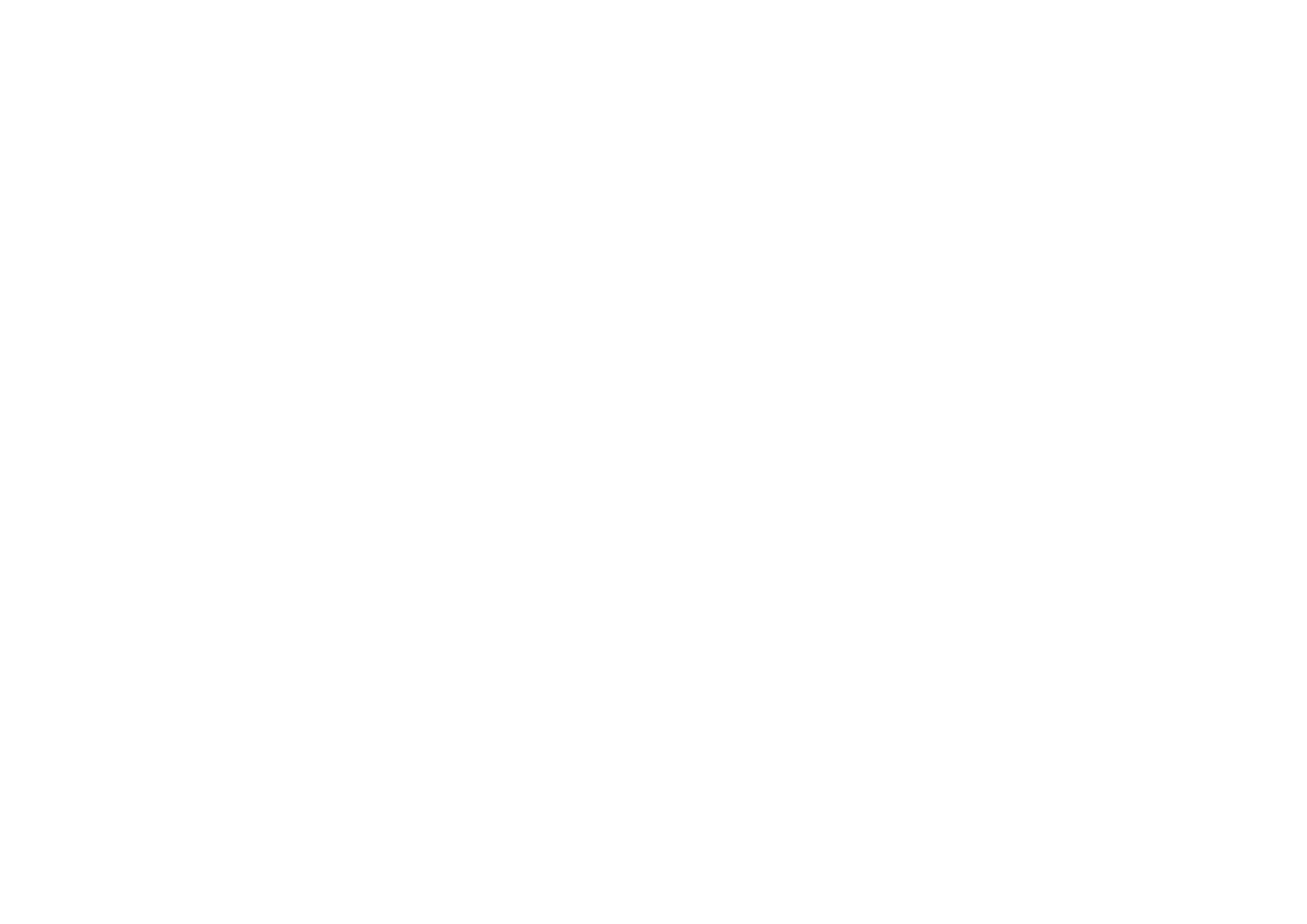 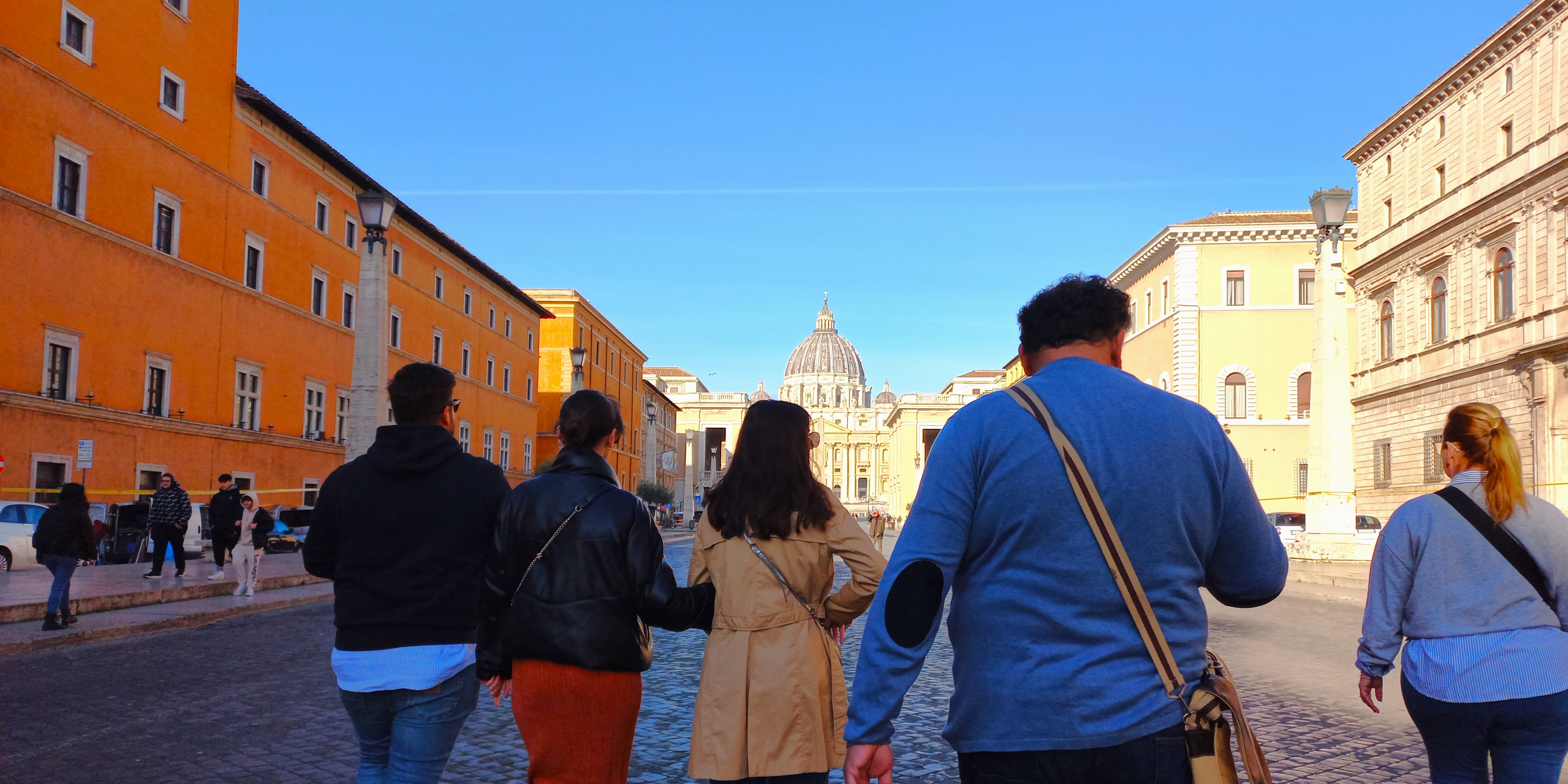